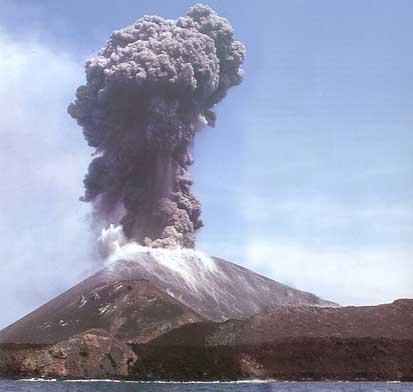 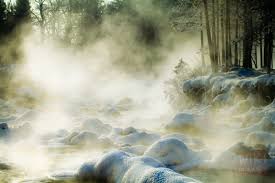 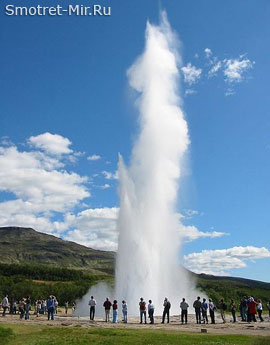 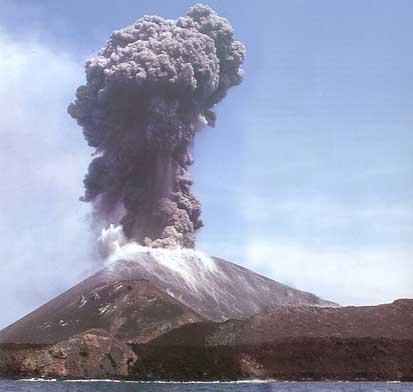 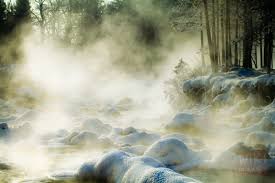 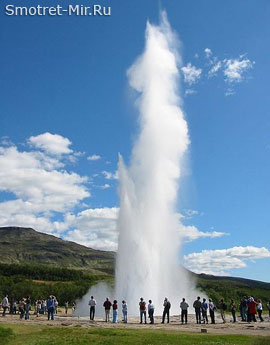 Вулканы
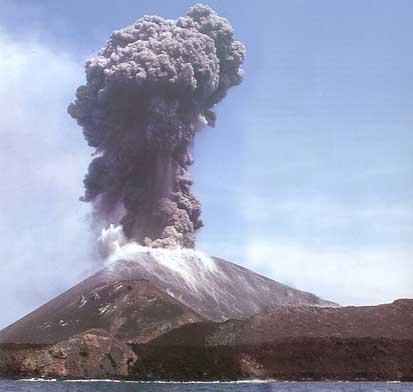 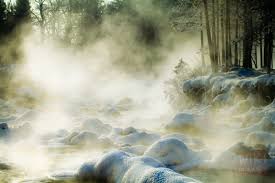 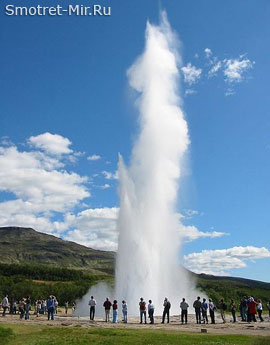 Вулканы
Горячие источники
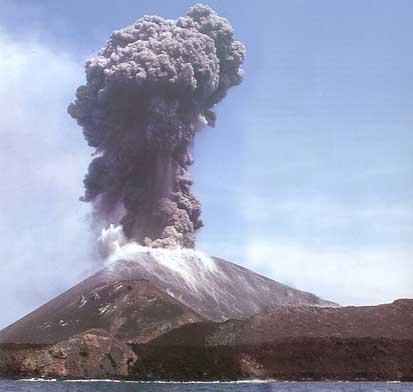 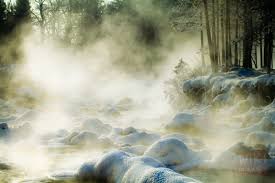 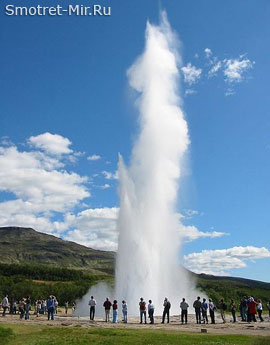 Вулканы
Горячие источники
Гейзеры
урок географии в 6 классе
ФГКОУ «СОШ №3»
Учитель географии Иванюгина Г. А.
Вулкан – от латинского «vulcanus» – бог огня и кузнечного дела.
Вулкан – от латинского «vulcanus» – бог огня и кузнечного дела.
Строение вулкана
Вулкан - это геологическое образование, возникшее над трещиной в земной коре, по которой  извергается  на  земную поверхность лава.
Кратер –чашевидное отверстие на вершине вулкана, через которое на поверхность земли выходит лава, пепел, пар, вулканические бомбы…

Жерло – канал, по которому движется  лава

Очаг магмы –расплавленное вещество мантии, возникающее  на разных глубинах верхней мантии

Лава – излившаяся на поверхность магма. Температура 750 – 1250°С.
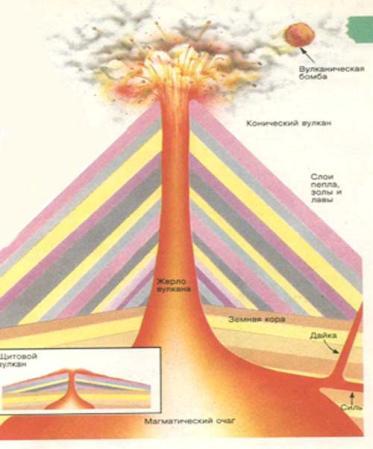 Кратер
Лава
жерло
Очаг магмы
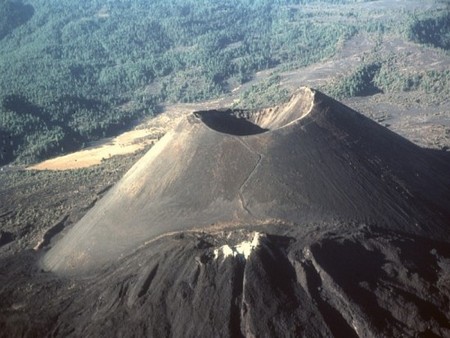 Вулкан Парикутин
Классификация вулканов
Вулканы

        действующие                          спящие                                   потухшие
бездействуют много тысяч лет, разрушены 
(Крым, Забайкалье)
не извергавшиеся
на памяти
человечества, но 
иногда они начинают действовать.
вулканы, которые извергаются в наши дни или на памяти человечества.
(На Камчатке их насчитывается 29)
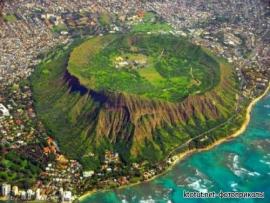 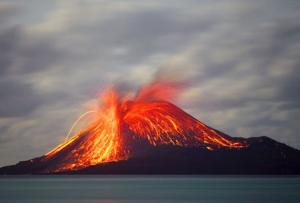 Действующие вулканывулканы, которые извергаются в наши дни или на памяти человечества (на Камчатке)
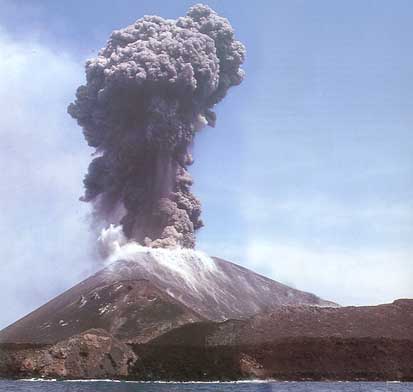 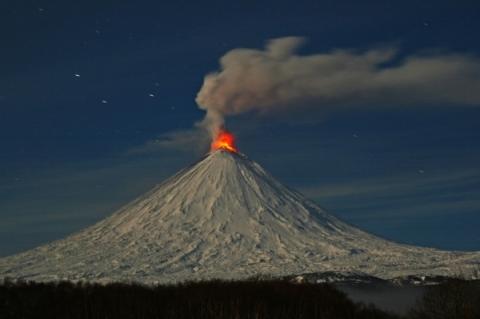 Уснувшие вулканы
не извергавшиеся на памяти человечества
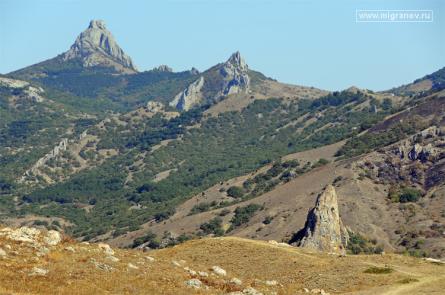 Килиманджаро —вулкан на северо-востоке Танзании,        высочайший пик Африки
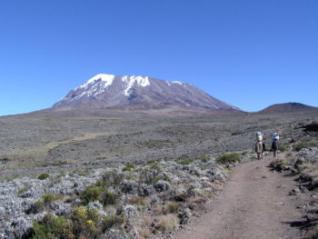 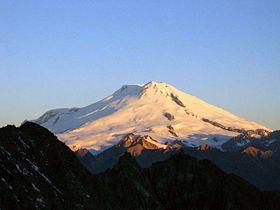 Эльбрус – 
высочайшая 
вершина 
Кавказских гор
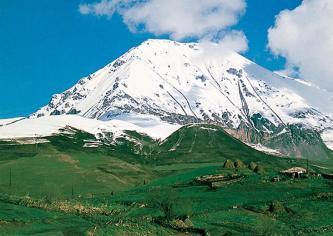 Потухшие вулканы
Казбек
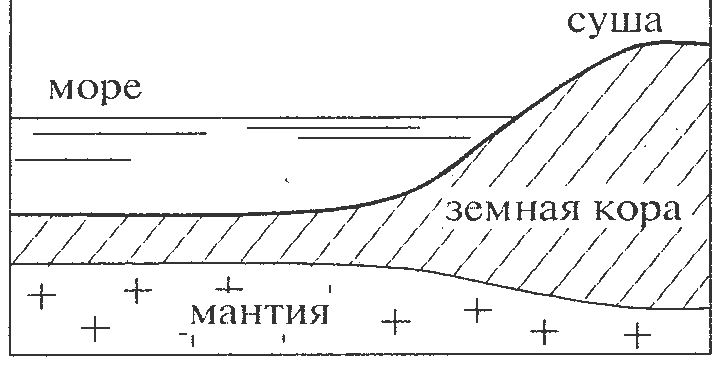 Вулканы могут находиться на дне океанов, а могут и на суше.
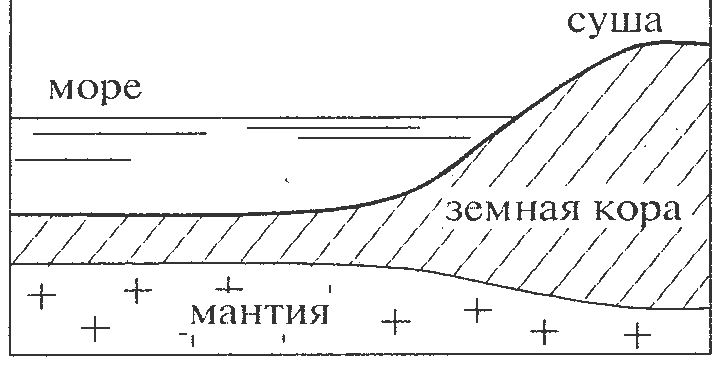 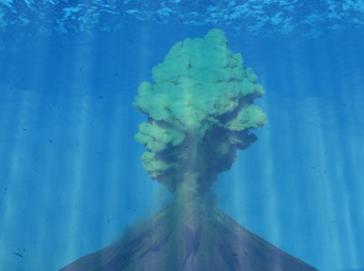 Извержения подводных вулканов у Канарских островов
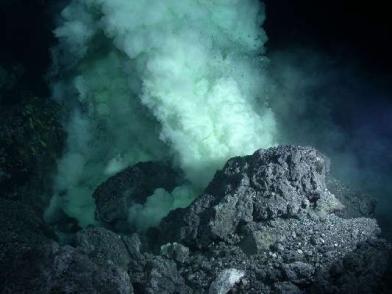 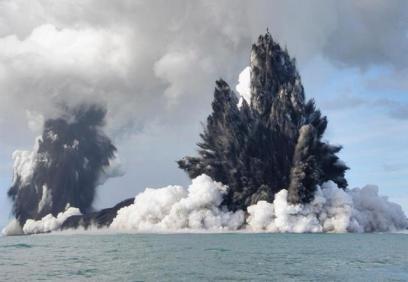 Границы литосферных плит
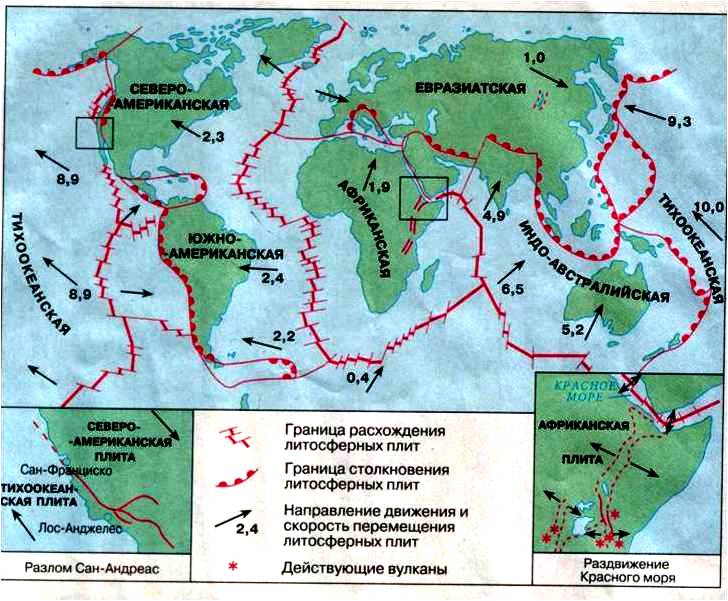 Тихоокеанское огненное кольцо
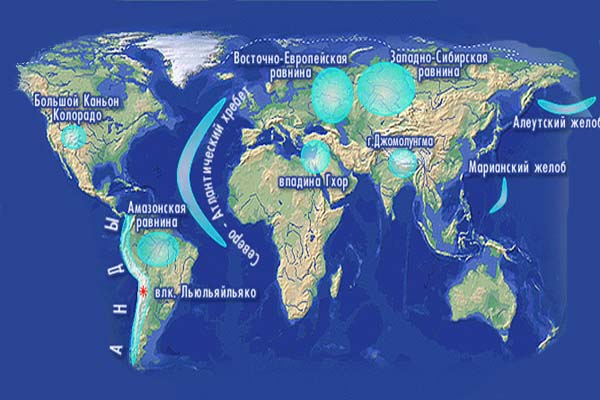 Извержения вулканов
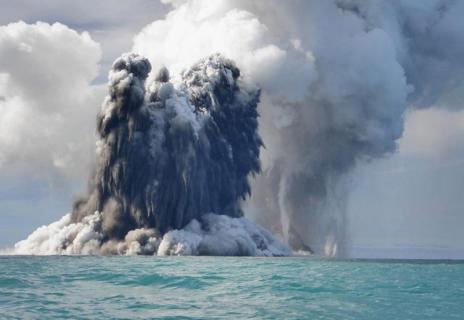 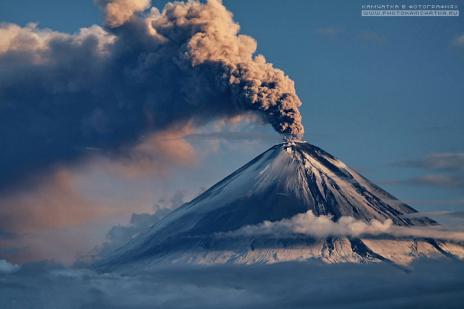 Извержение подводного вулкана у архипелага Тонга
Ключевская Сопка
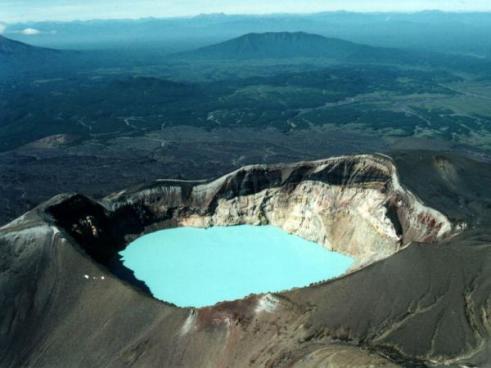 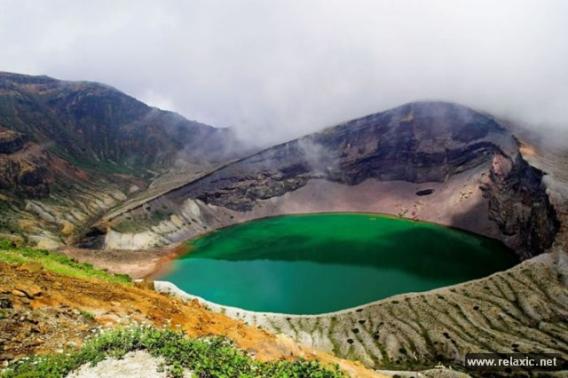 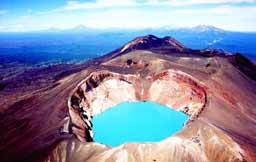 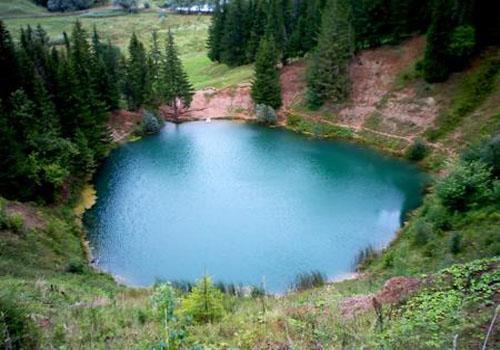 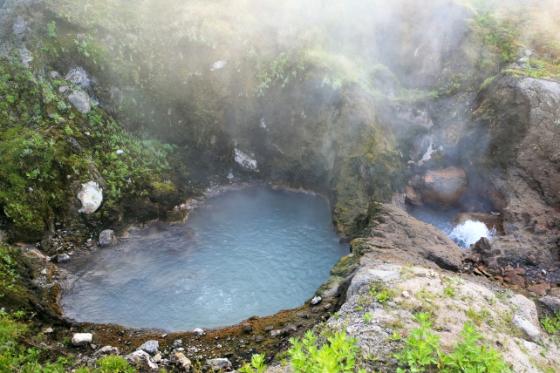 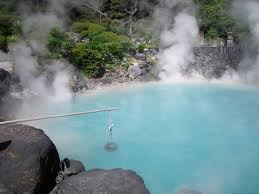 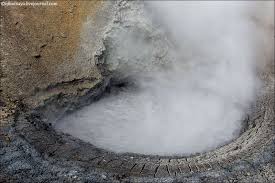 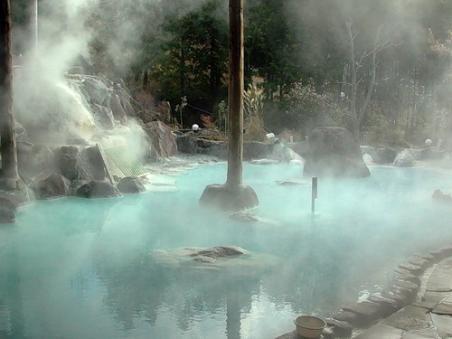 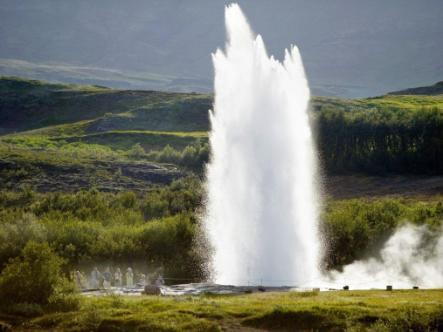 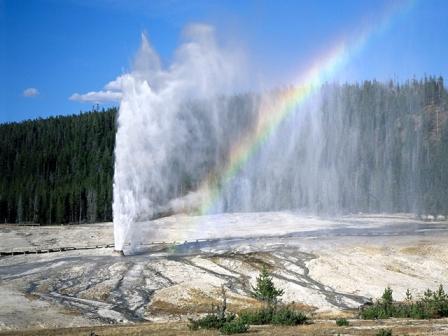 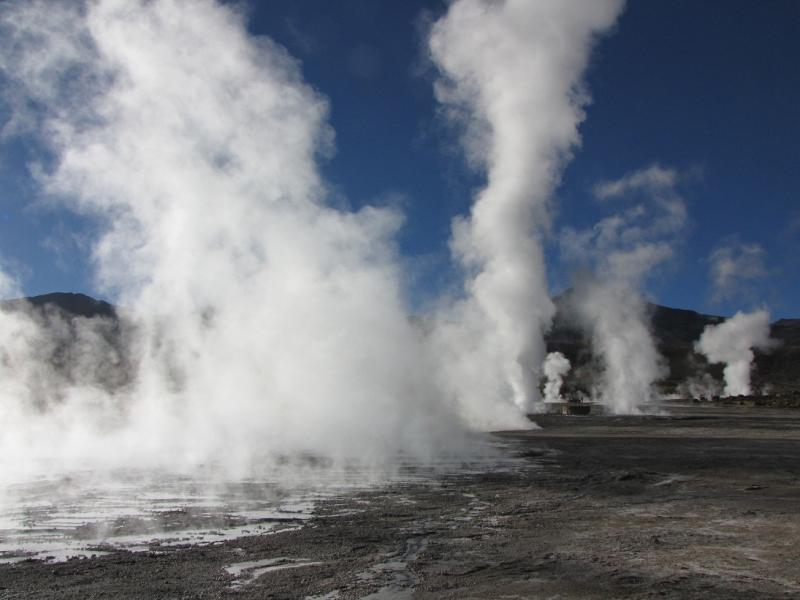 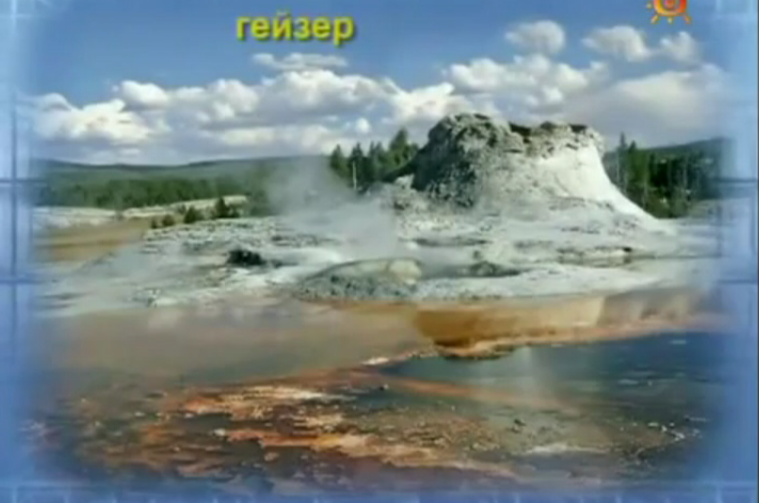 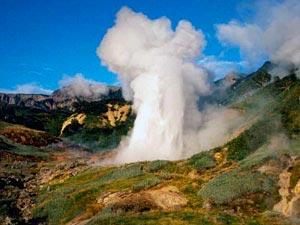 Самый значительный из гейзеров – «Великан», расположен на левом берегу реки Гейзерная. Извержение этого гейзера начинается мощным всплеском, а затем столб воды взлетает на высоту до 30 м, а клубы пара поднимаются до 300 м, такое фонтанирование продолжается в течение двух минут, после чего гейзер интенсивно парит. Проходит еще две минуты, и грифон гейзера опустошается от воды, но парение продолжается. Затем начинается подготовка к новому извержению – грифон постепенно заполняется водой. Полный период деятельности гейзера продолжается около четырех с половиной часов.
Гейзер «Великан»
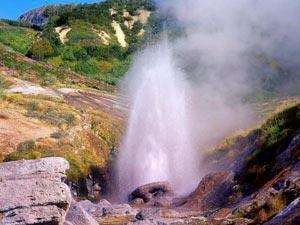 Гейзер «Жемчужный»
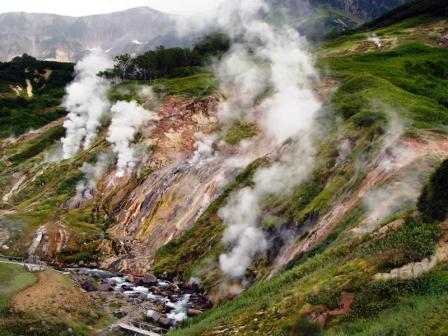 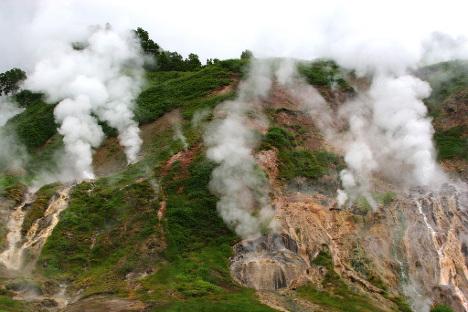 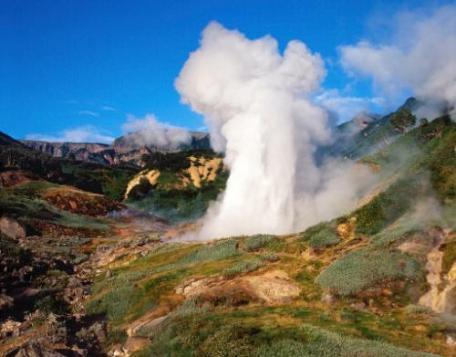 Долина гейзеров
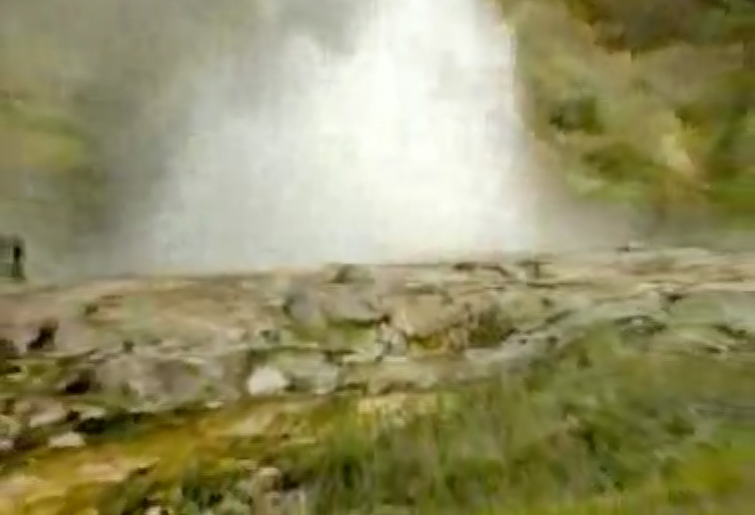 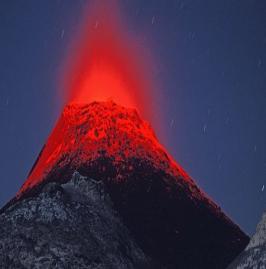 Значение вулканов и гейзеров
Вулканический пепел – удобрение для растений.
Вулканический туф (горная порода, образованная из рыхлых продуктов вулканических извержений) - возведение зданий.
Горячая вода источников и гейзеров - отопление теплиц и домов.
Пар горячих источников - вращение турбин электростанций.
Минерализованная горячая вода источников, грязи из вулканических кратеров   - лечение заболеваний.
Извержения дают сведения о составе и свойствах веществ находящихся на глубине нескольких десятков километров.
Помогают открыть тайны образования вулканов.
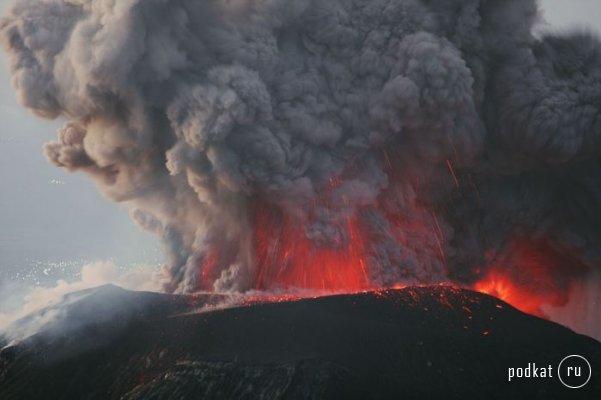 Закрепление темы «Вулканы»
1
М
ММ
И
Н
2
Д
Е
Й
С
Т
В
У
Ю
Щ
И
Е
Р
3
К
Р
А
Т
Е
Р
Л
Вопросы к кроссворду:
4
Ь
В
У
Л
К
А
Н
Ы
1.  Источники, подземные воды которых содержат в растворённом виде различные соли и газы.
2.  Вулканы, которые извергались на памяти человечества.
3.  Чашеобразное или воронкообразное углубление на вершине вулкана, через которое постоянно  или периодически извергаются горячие газы, пары воды, лава.
4.  Особые по форме и составу горы на поверхности суши и дне океанов.
5.  Канал, по которому поднимается лава.
Ы
5
Ж
Е
Р
Л
О
Спасибо за работу
Домашнее задание:
1)параграф  19, вопросы после параграфа;
2) В печатной тетради стр. 39-40, задания 1-3
3) По желанию: модель  вулкана